Algoritmer og Datastrukturer

Heltalsaritmetik: Binære og decimal tal, addition, subtraktion, multiplikation, division
[Speaker Notes: Introduktionen til arbejde med binære tal]
Cifre
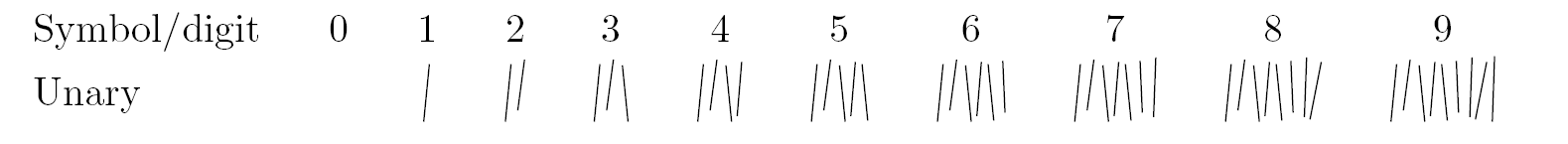 For hvert lille tal har man et specielt symbol
10-tals systemet (10 = 9 + 1)
Værdien af
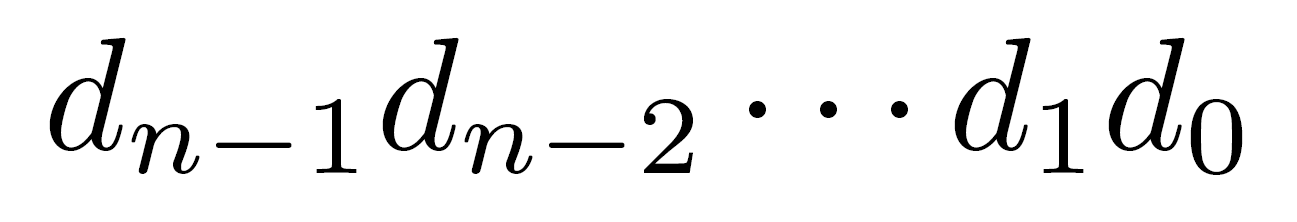 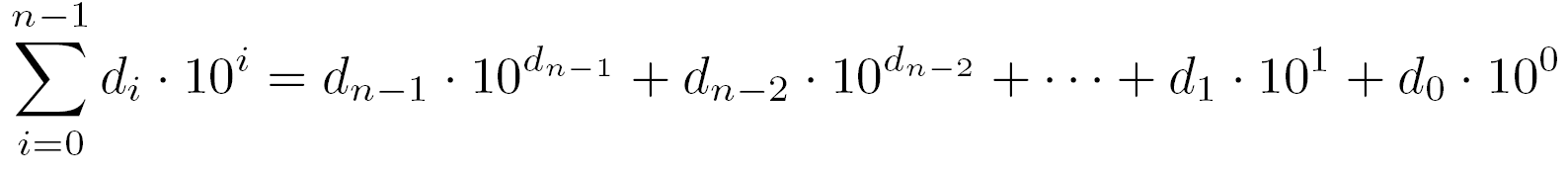 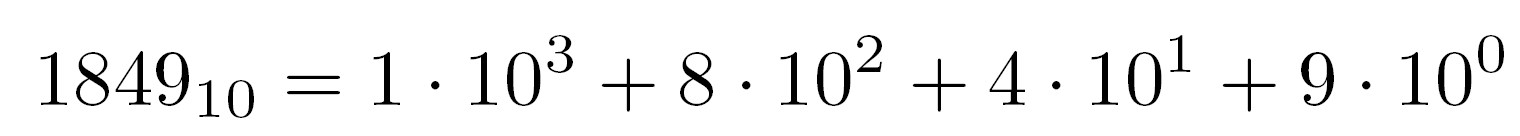 Eksempel:
Repræsentation base b
Værdien af
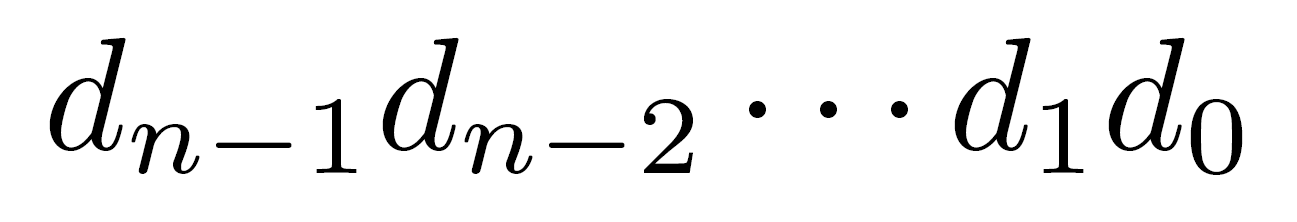 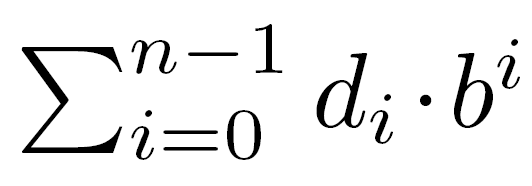 a    b   c   d
x    y    z
a            b             c             d
x                 y                   z
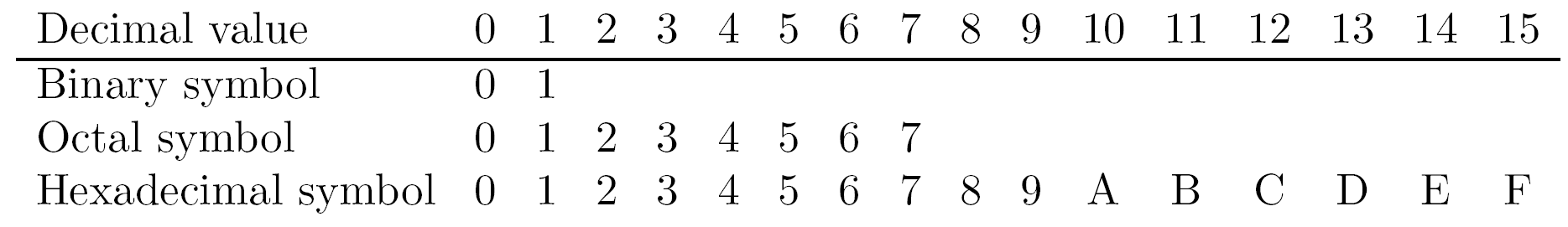 Eksempel:
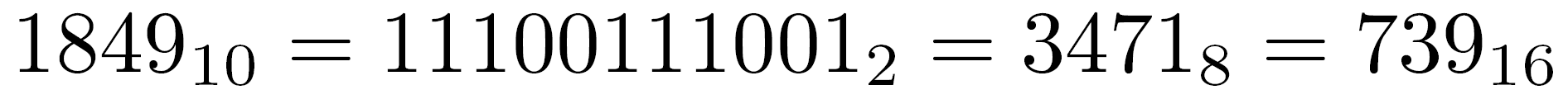 Addition
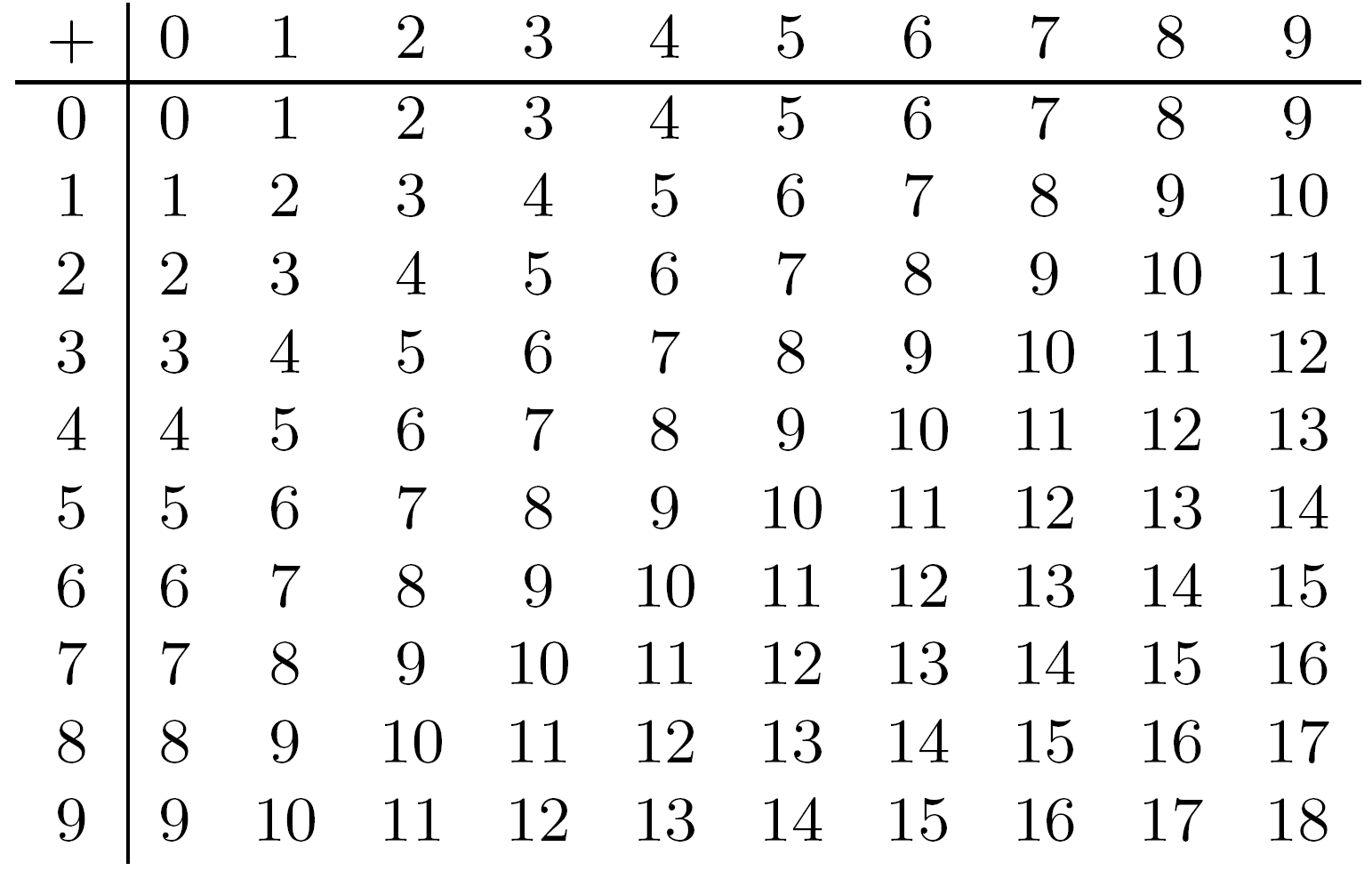 Addition - skolemetoden
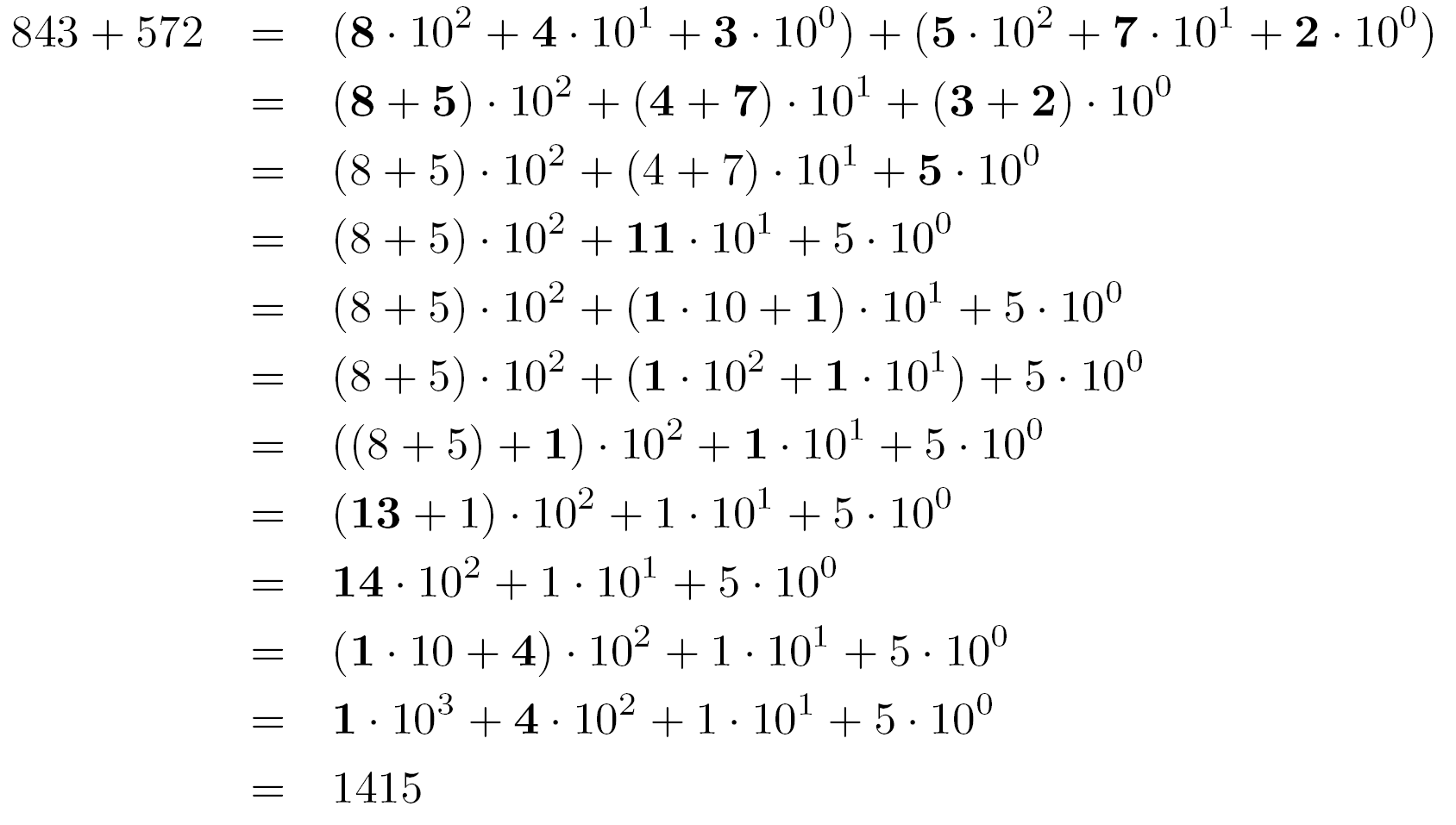 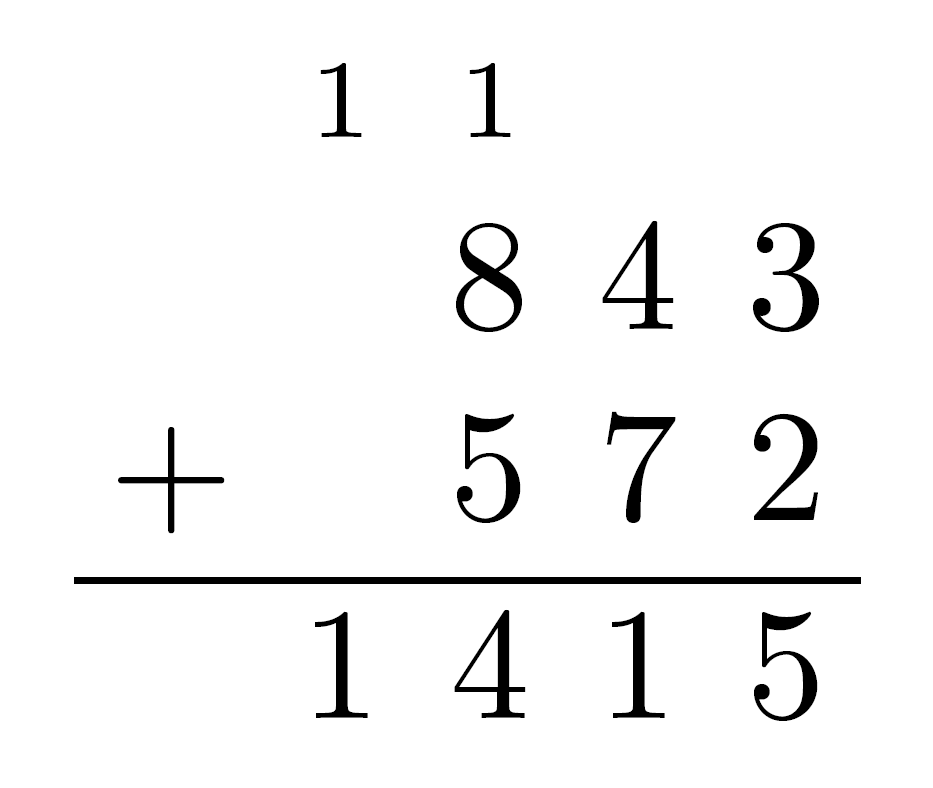 Binær addition
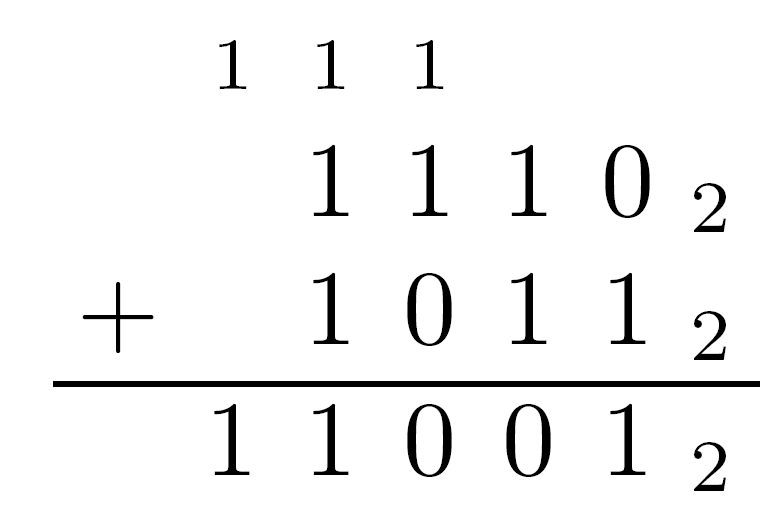 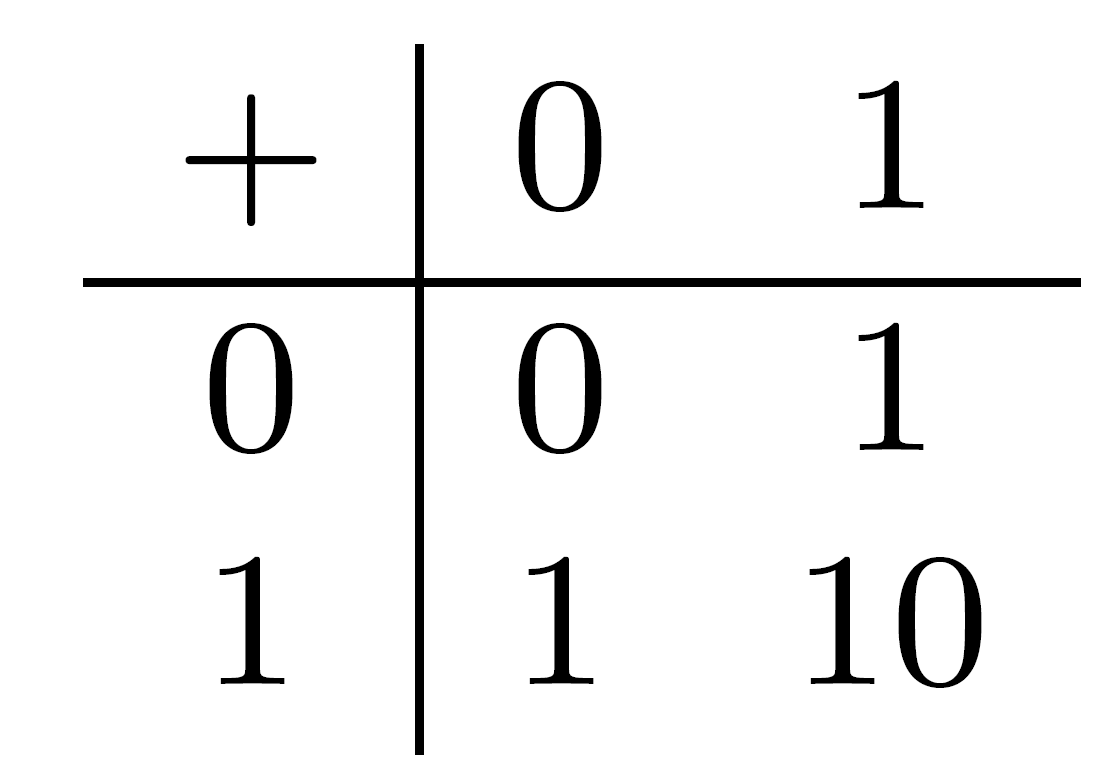 Skolemetoden
Addition af flere tal
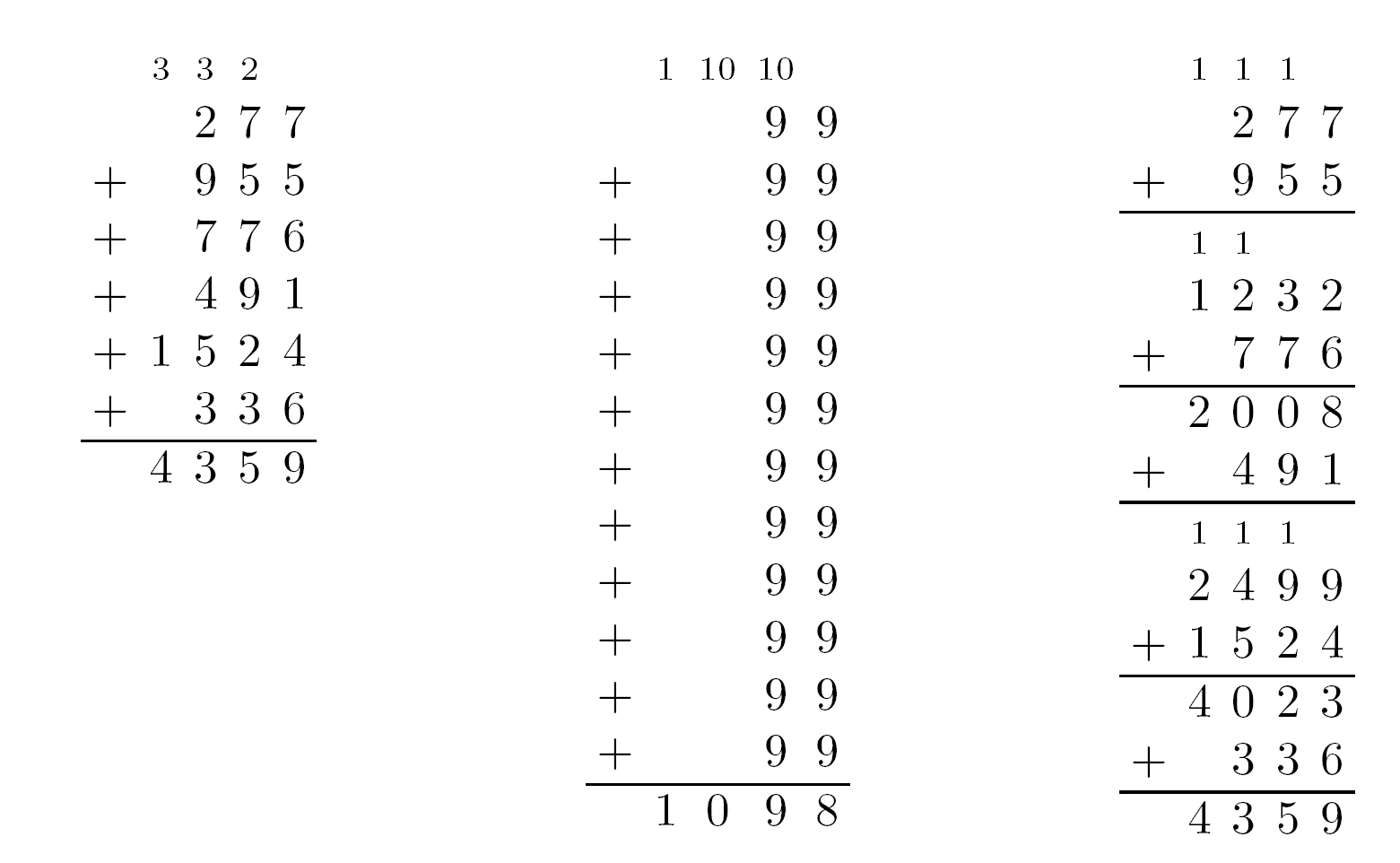 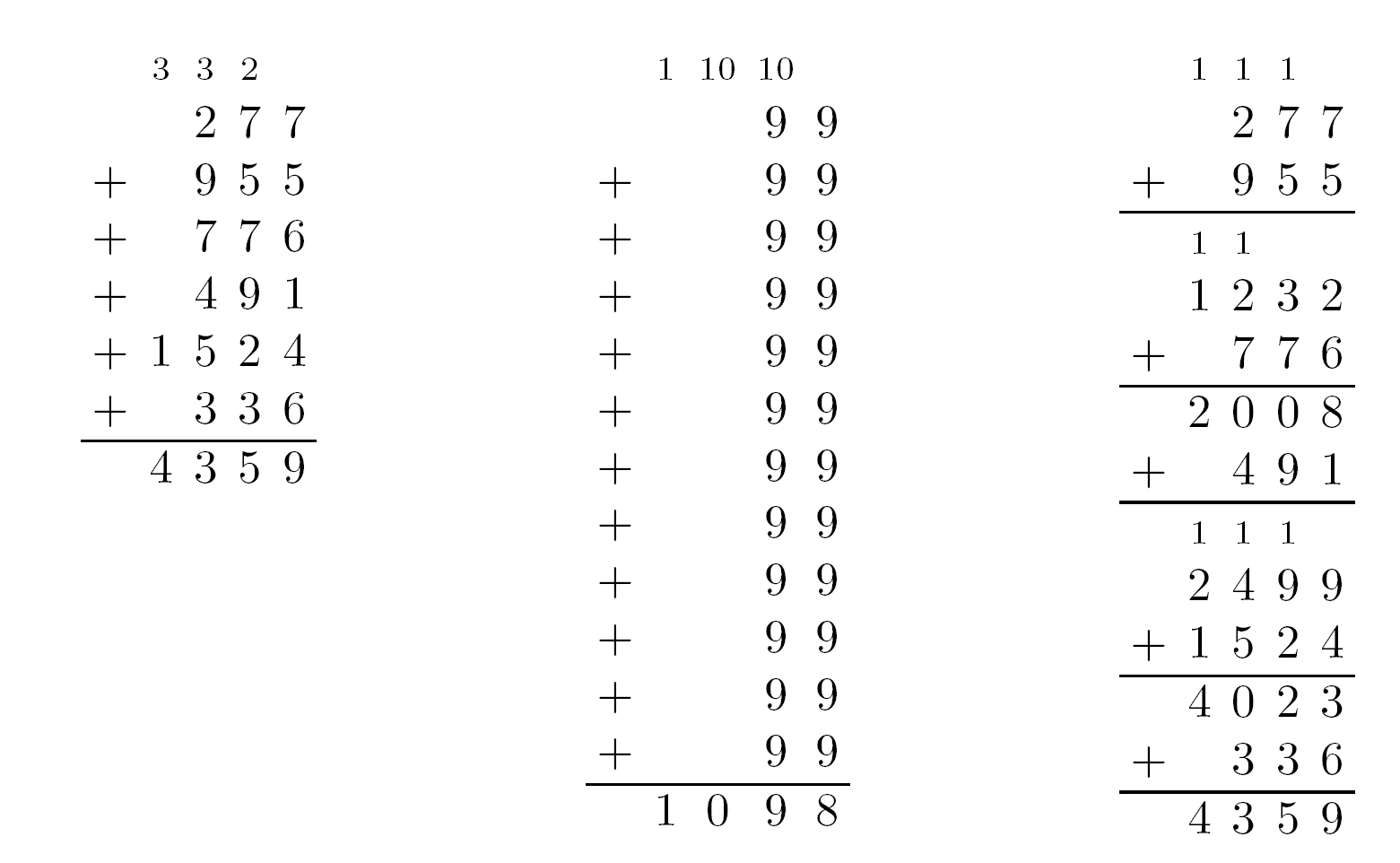 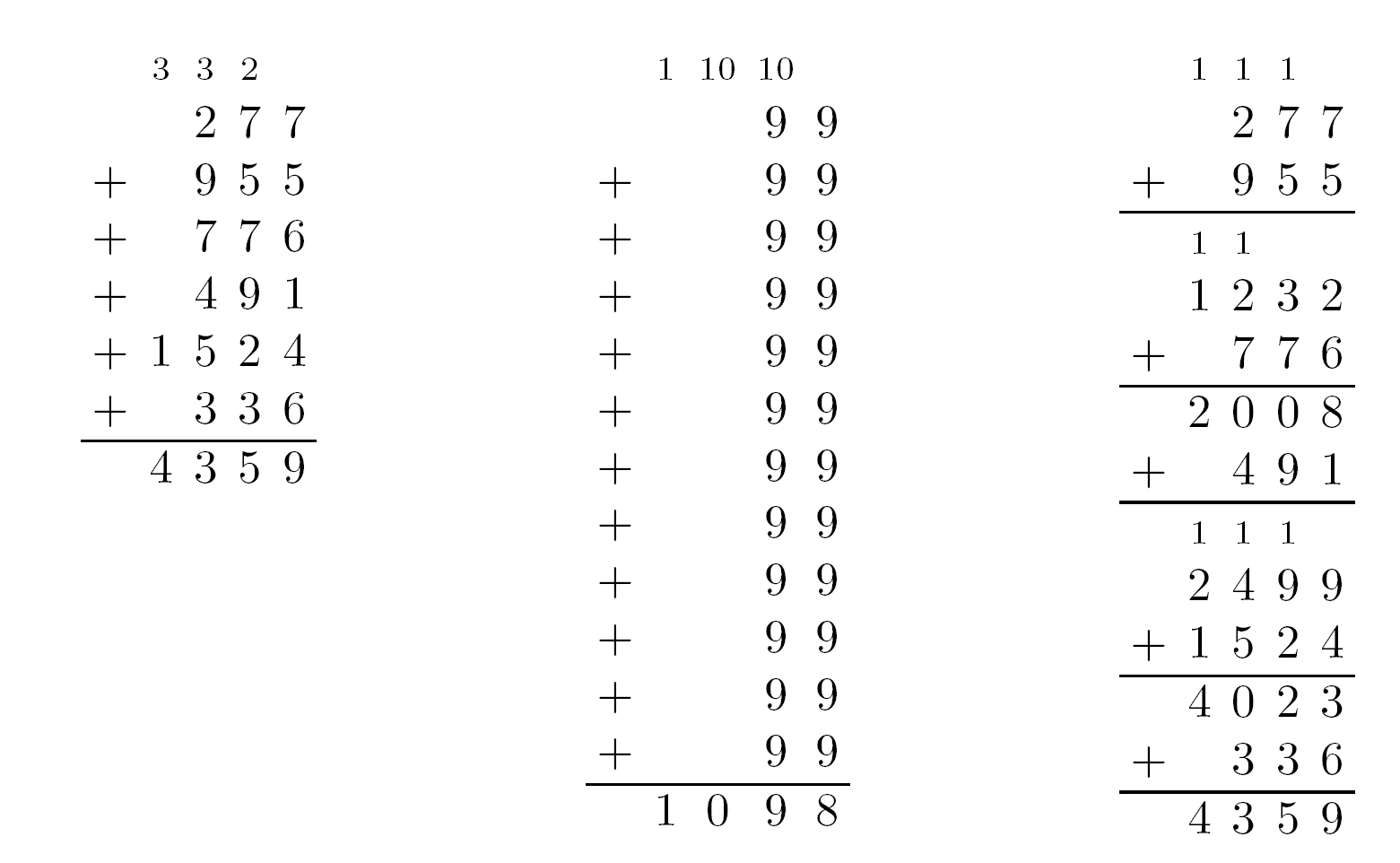 Generaliseret skolemetode
Gentagen addition af to tal
...menterne kan have flere cifre
[Speaker Notes: Opgave spørger om hvor stor kan menten blive når man lægger n tal sammen

Gentagen parvis addition => menterne bliver aldrig større end 1

Virker også for binære tal, og alle andre talsystemer]
Subtraktion - skolemetoden
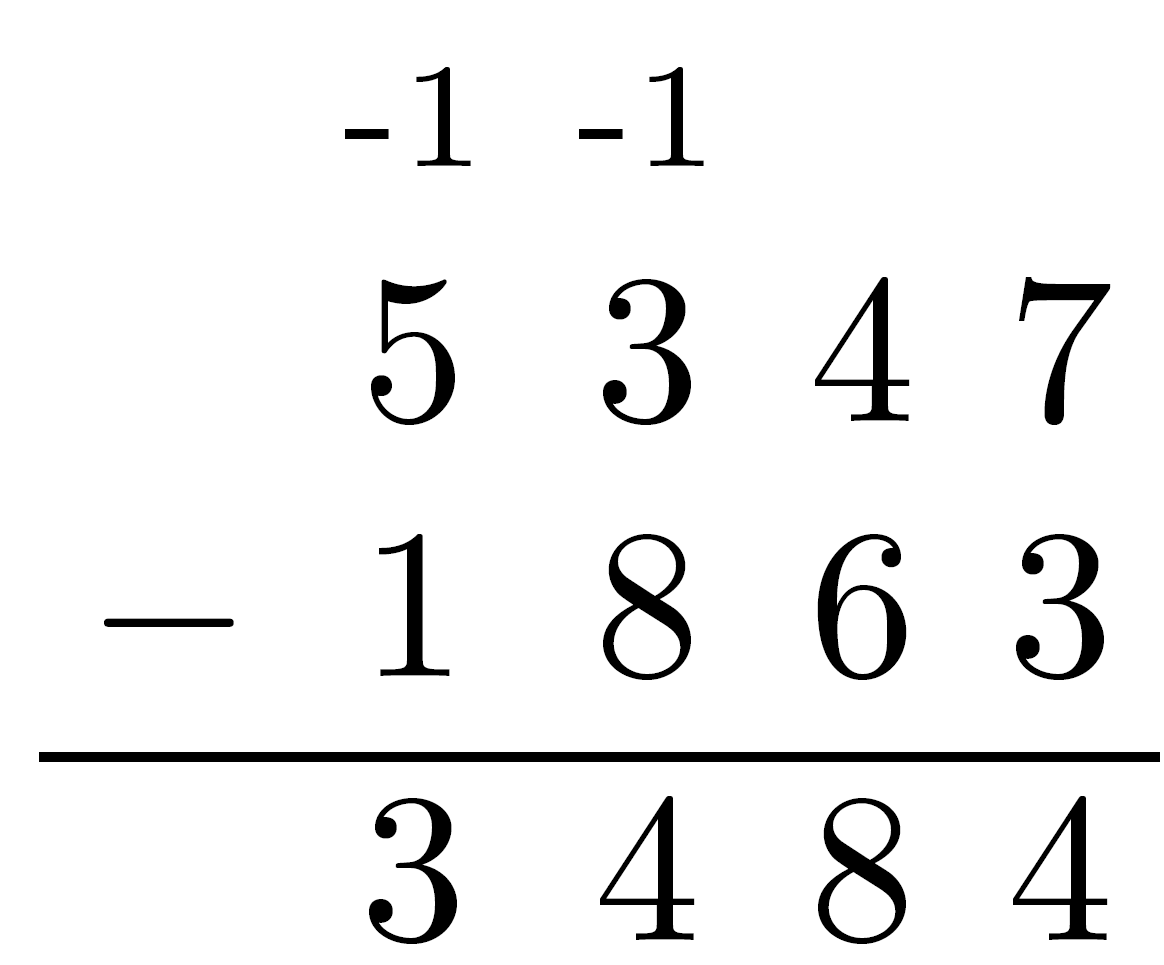 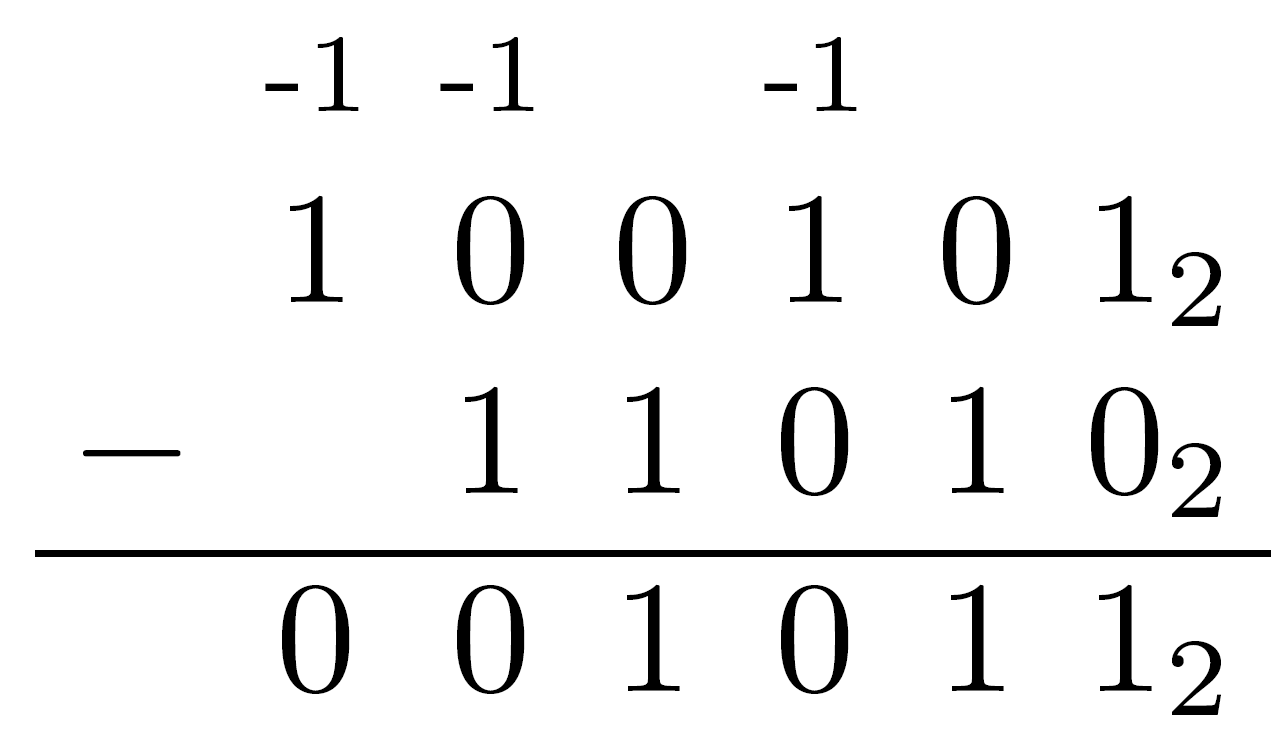 4 – 6 = -2 = -10 + 8
Multiplikation
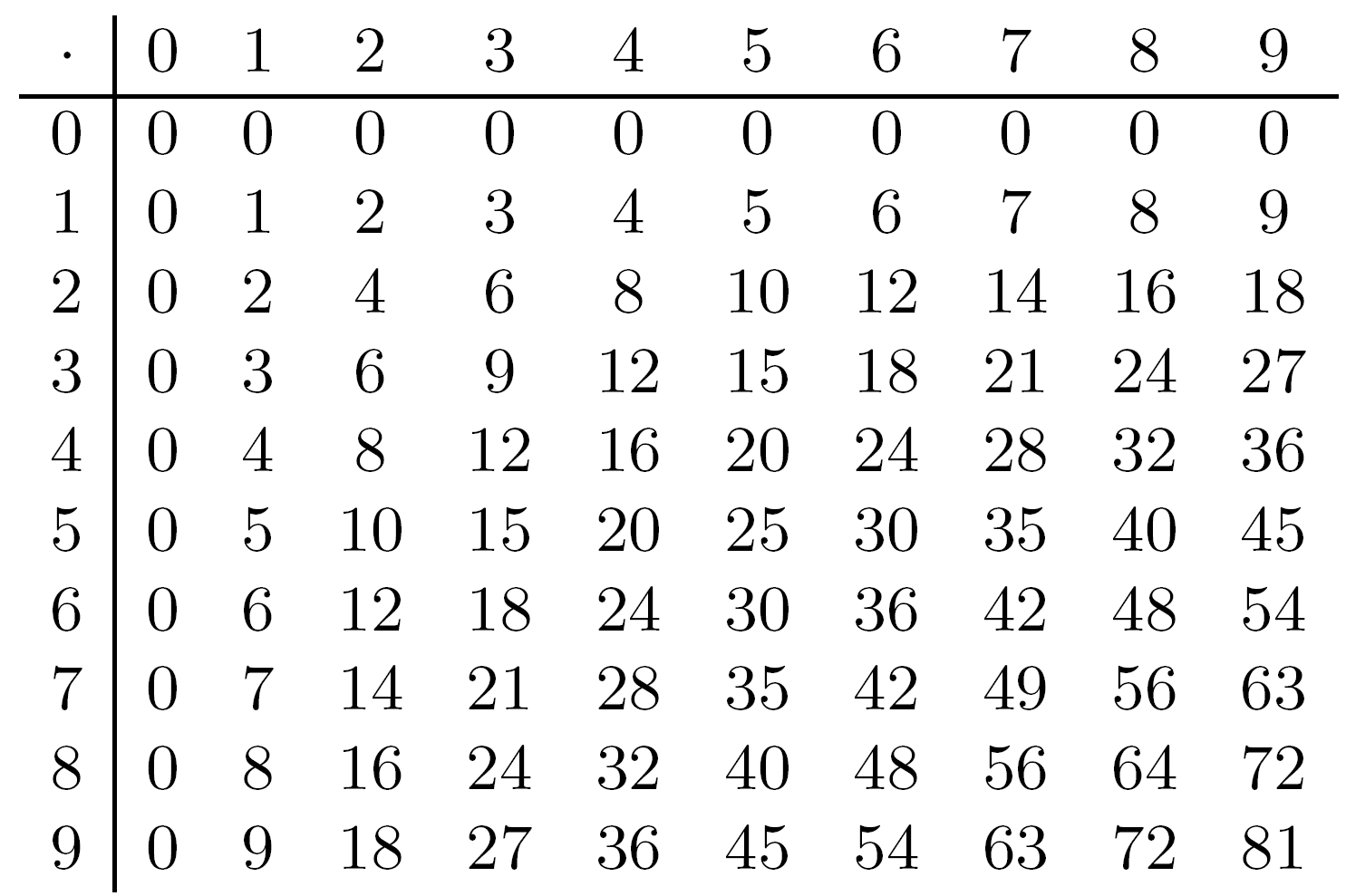 Multiplikation
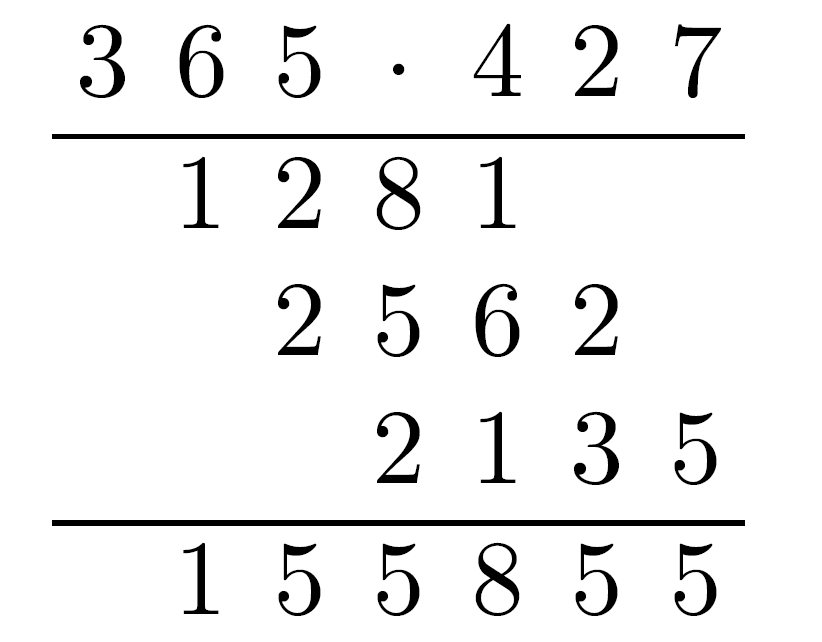 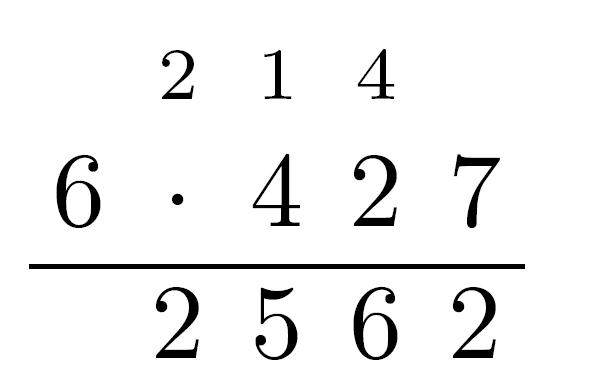 Multiplikation med enkelt ciffer
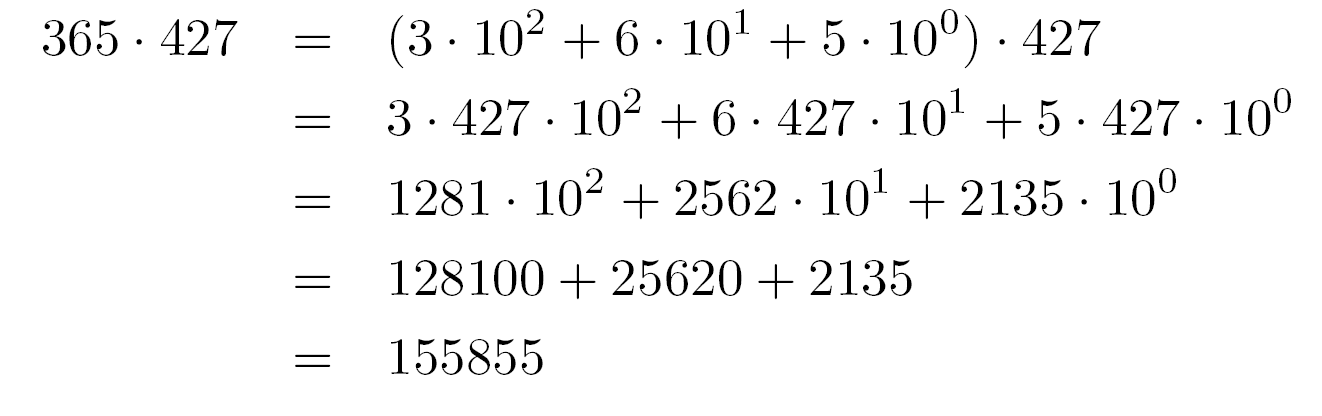 Binær multiplikation
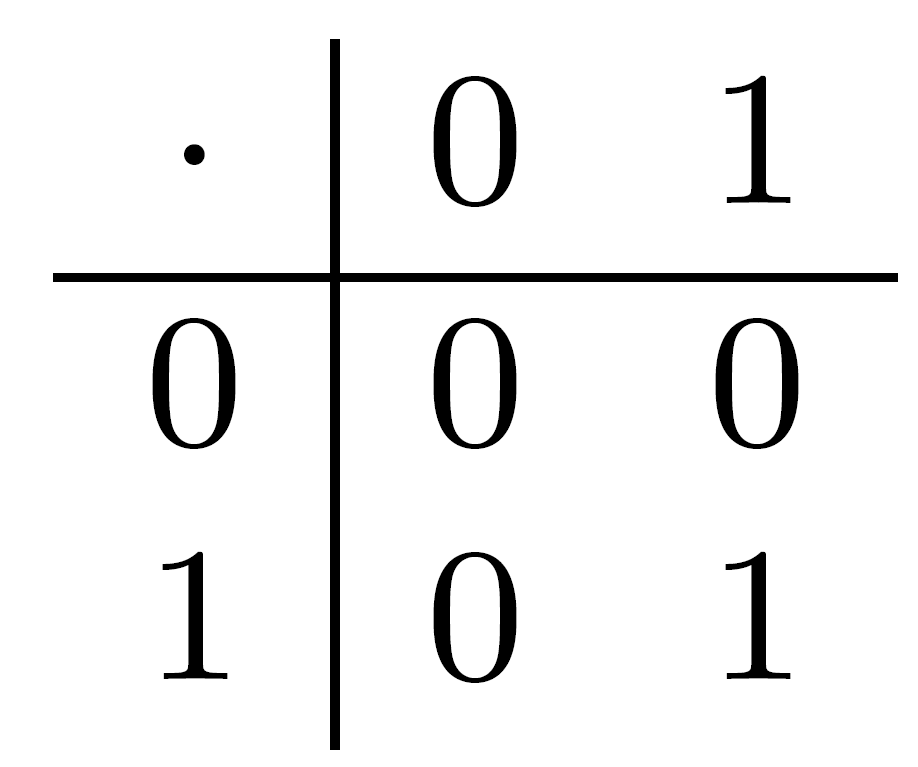 Binær multiplikation
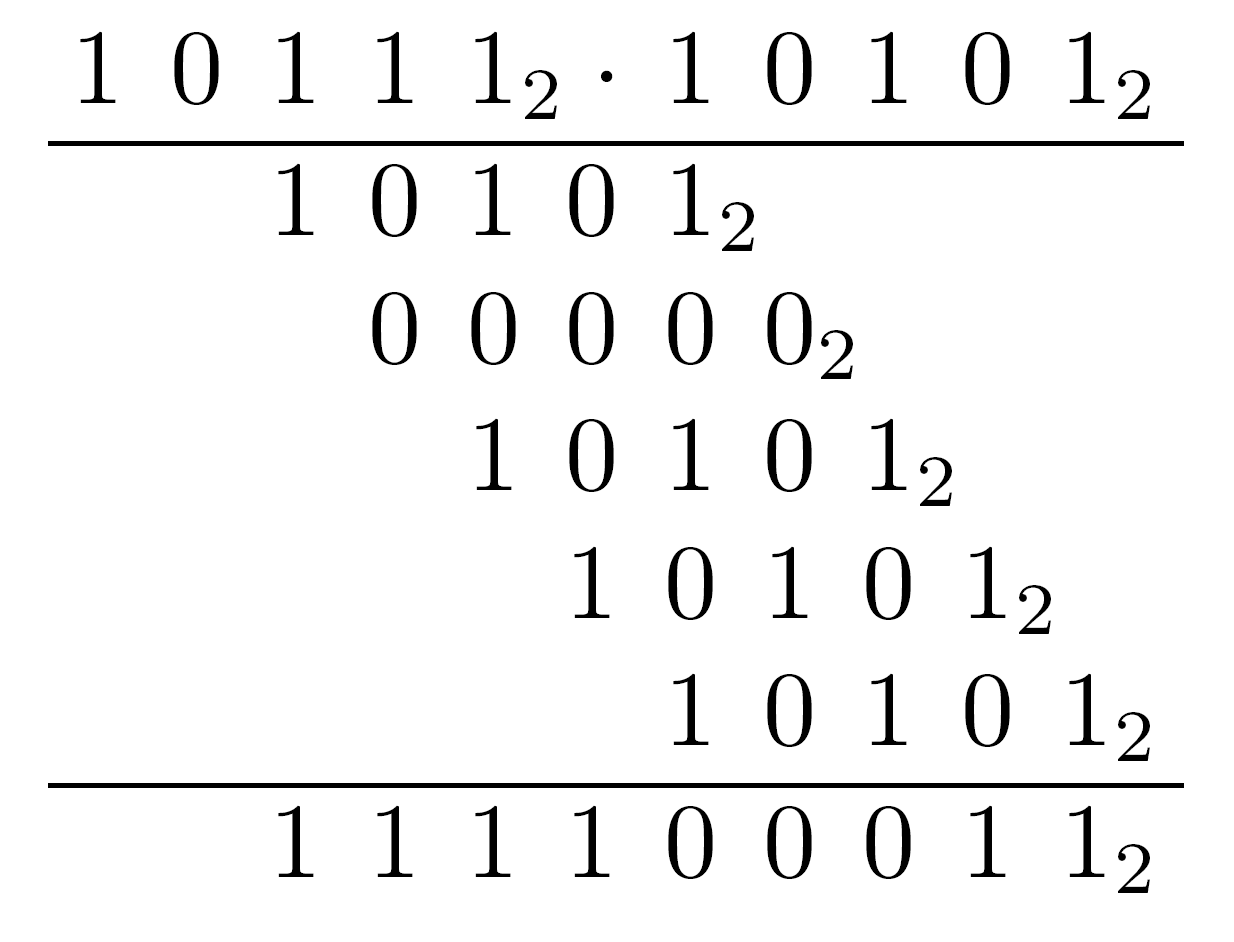 Binær multiplikation af blokke med 1
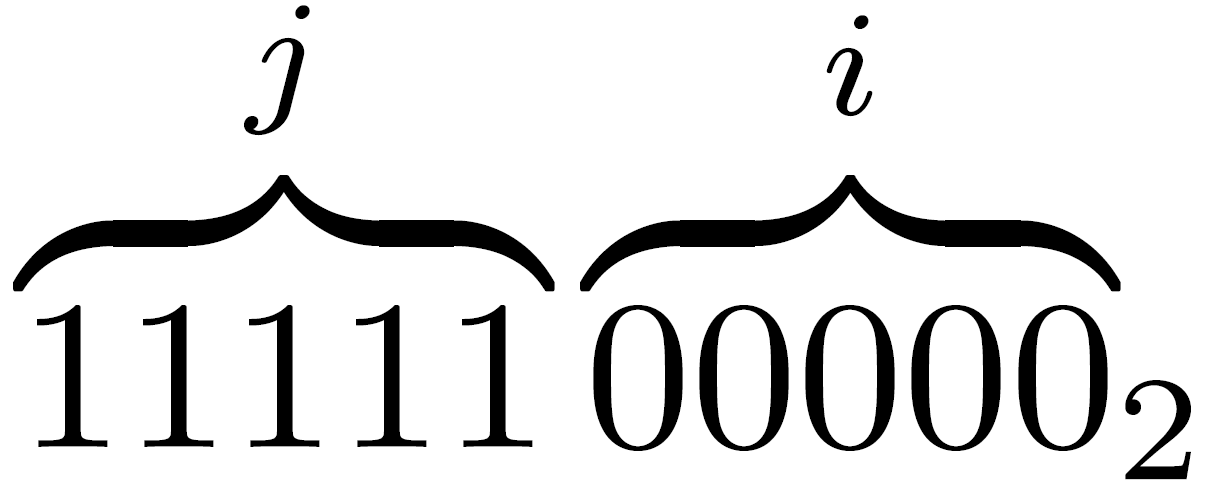 =
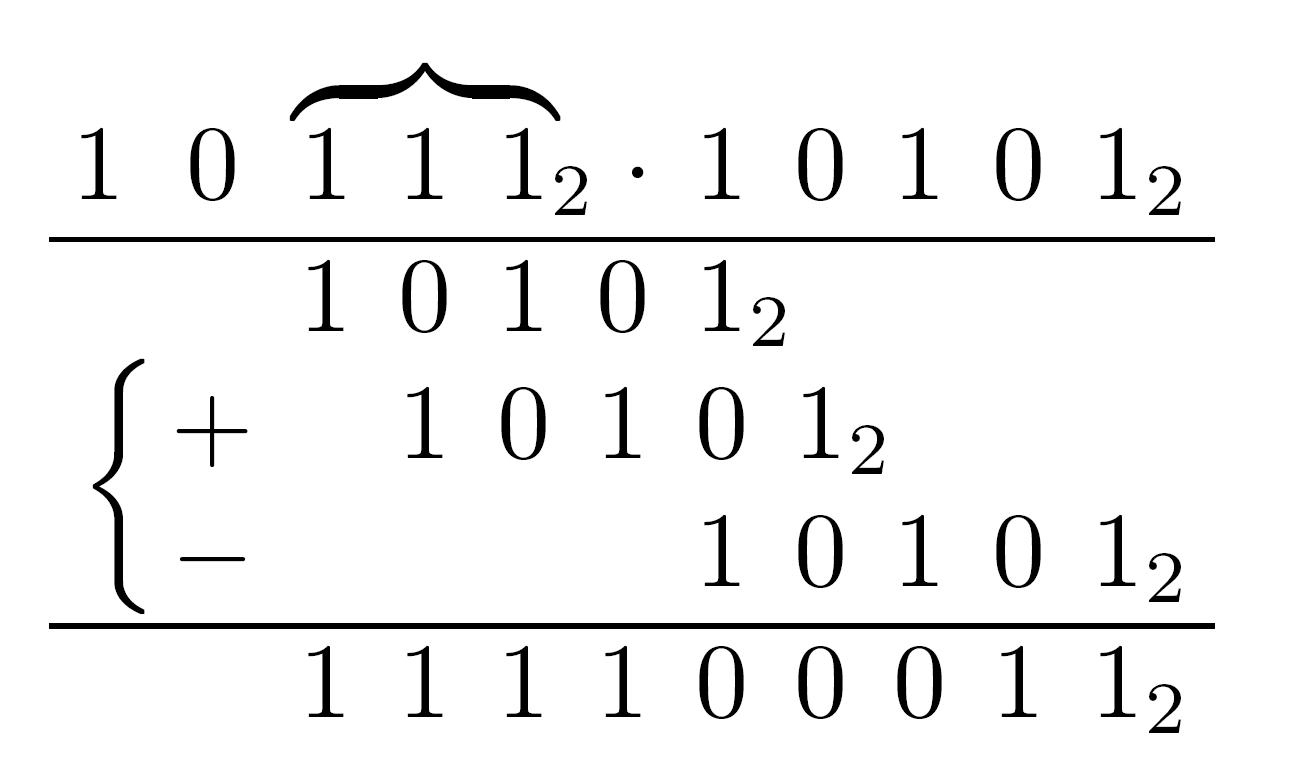 Division
y
i
x
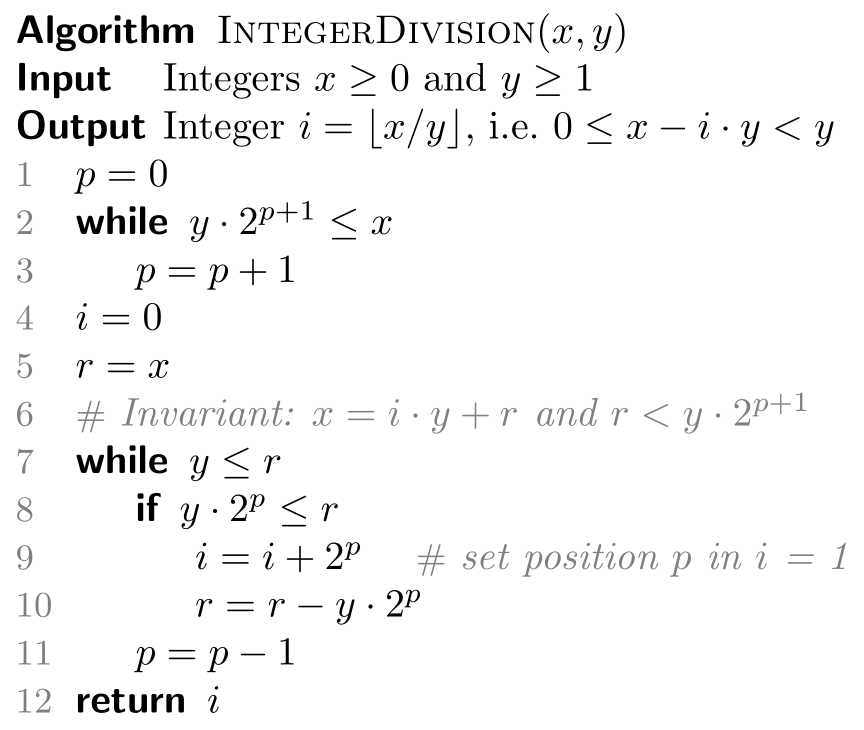 p
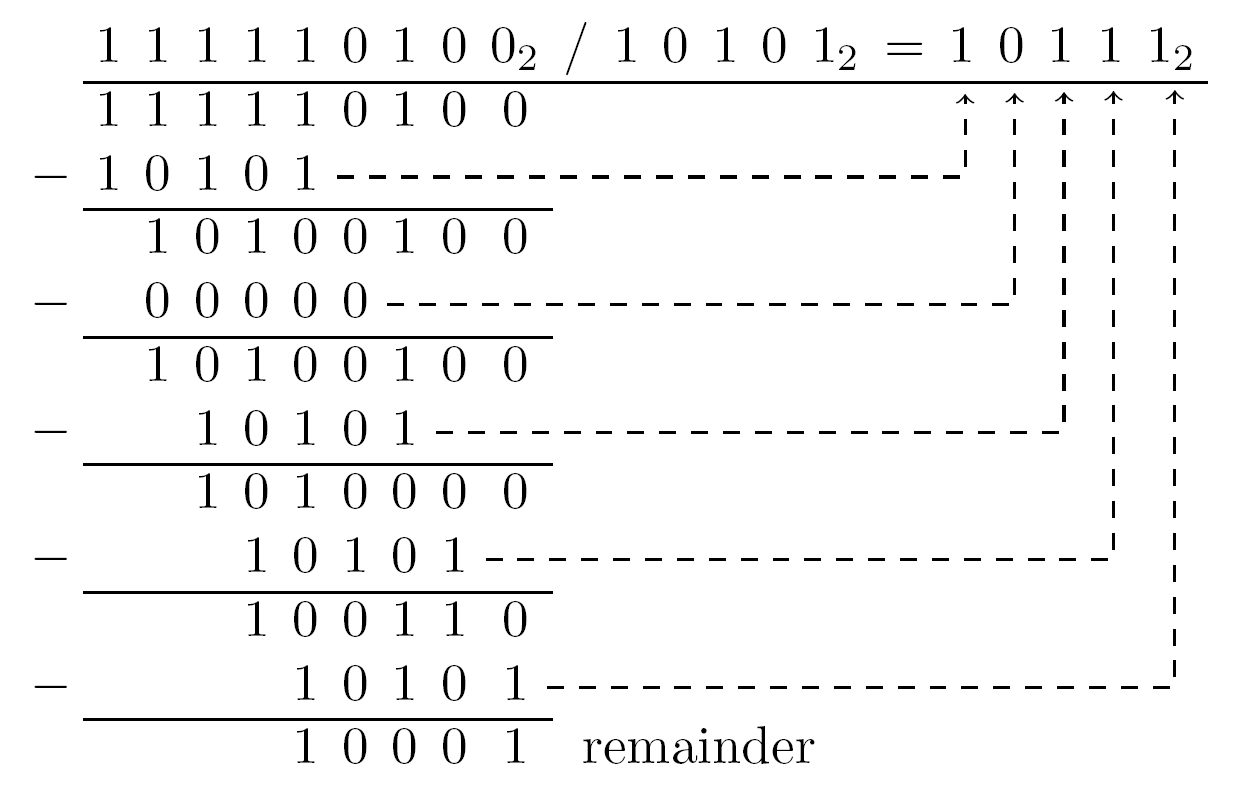 p
r
[Speaker Notes: #bit operatopmer ~n]
Konvertering til base b
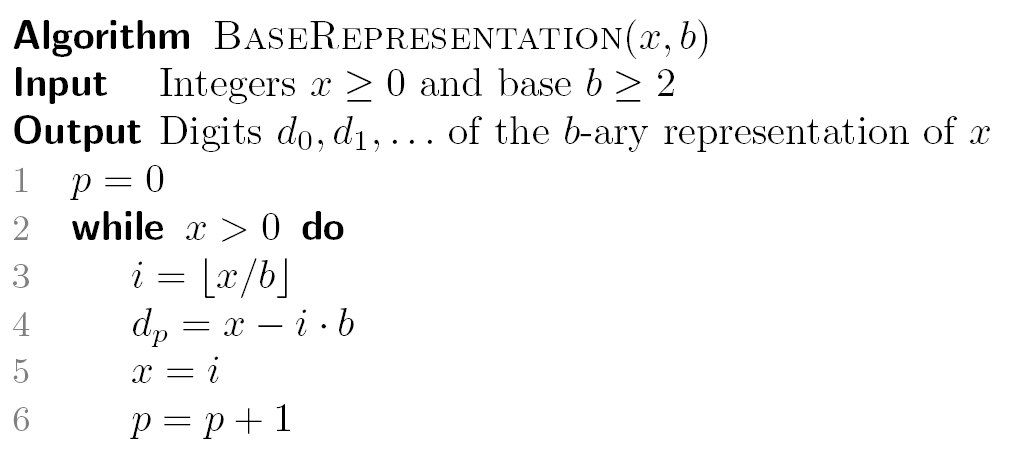 IntegerDivision(x, b)